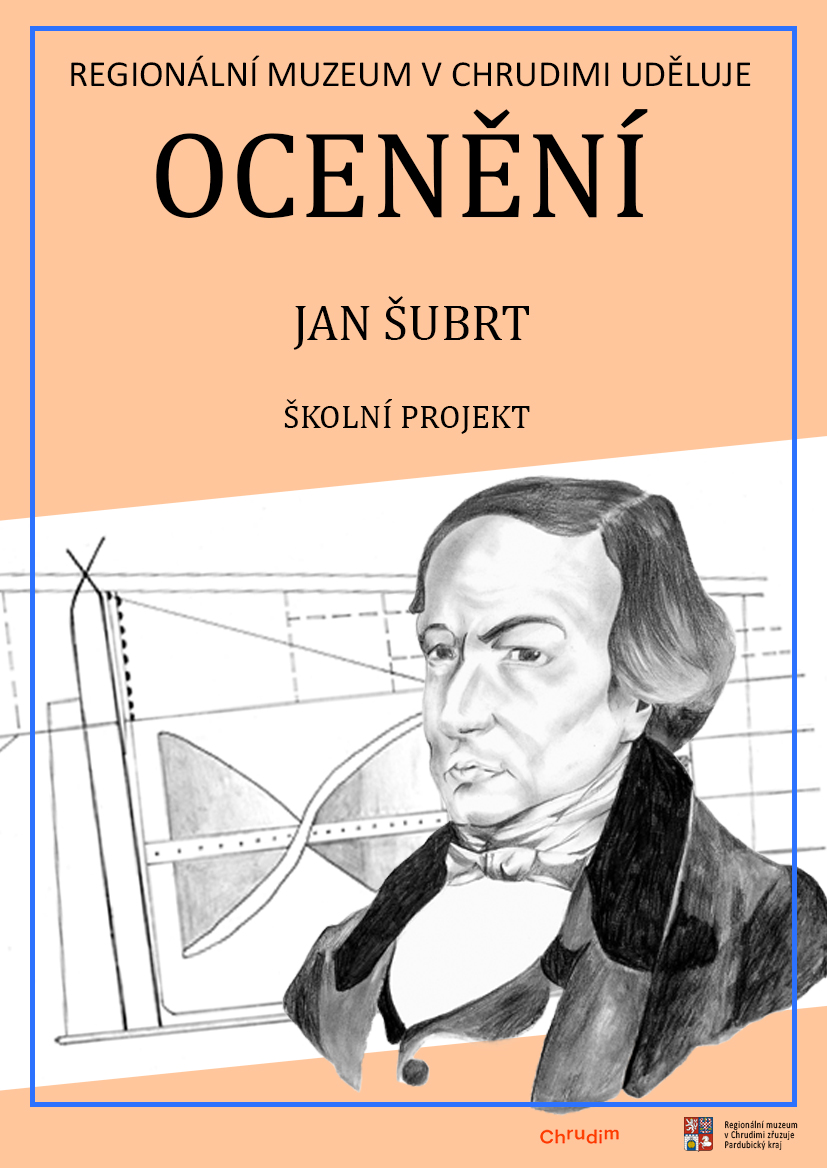 JOSEF RESSEL
29. června 1793, Chrudim 9. října 1857, Lublaň
PROJEKT PRO CHRUDIMSKÉ ZÁKLADNÍ A STŘEDNÍ ŠKOLY
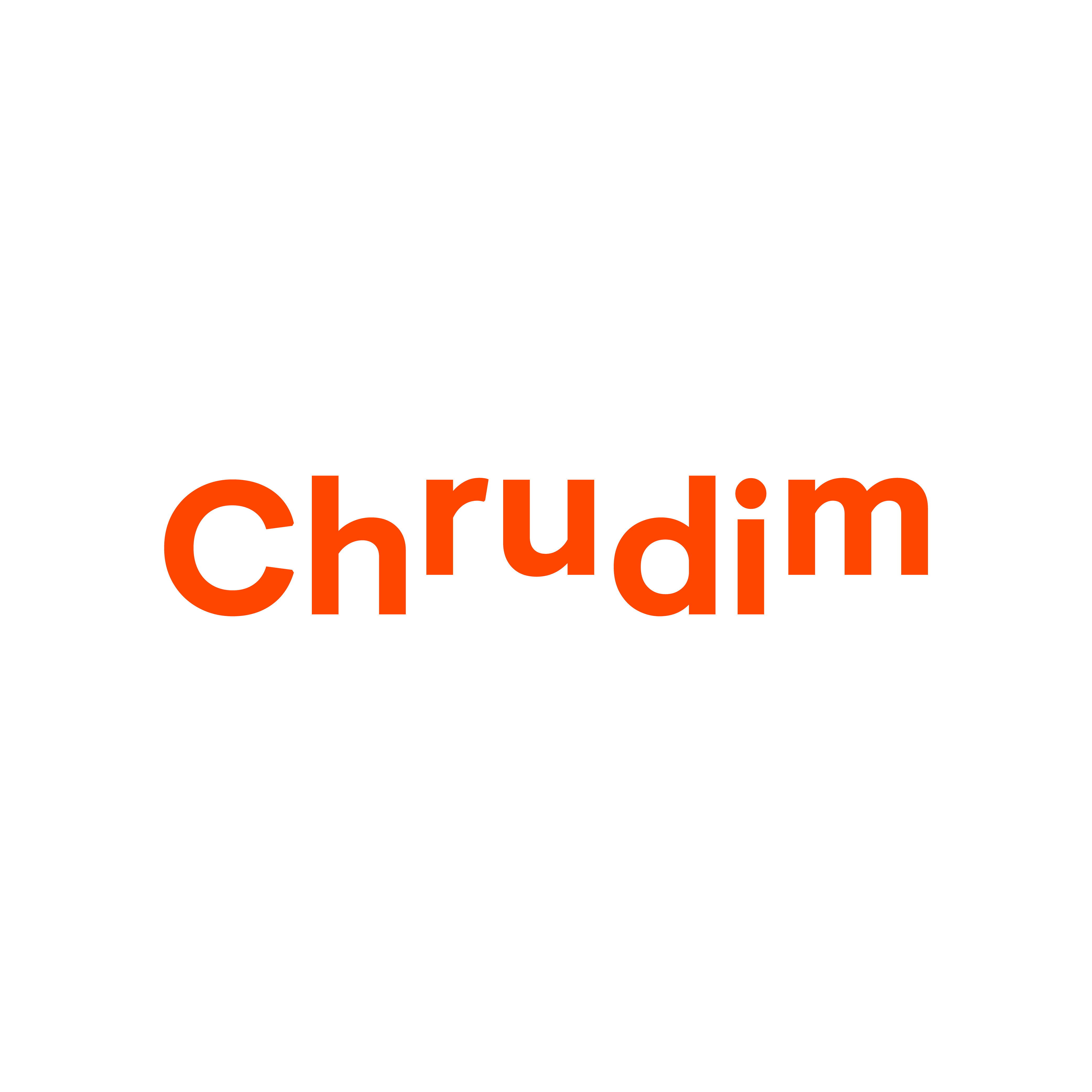 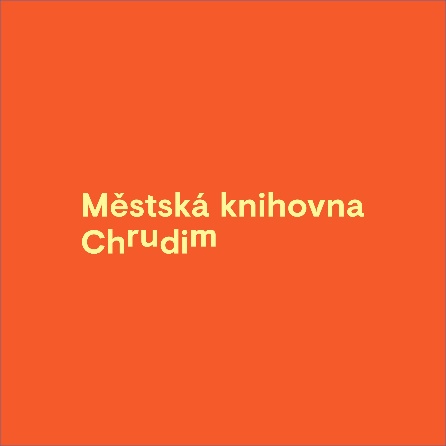 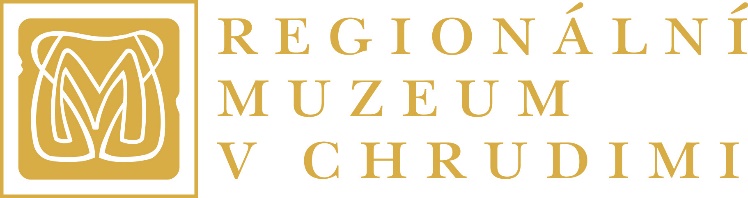 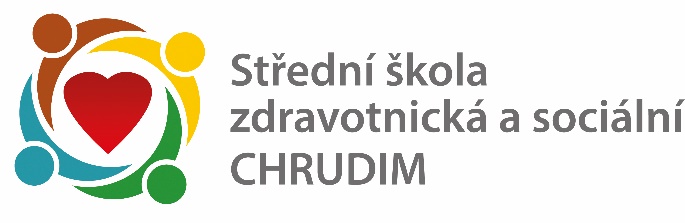 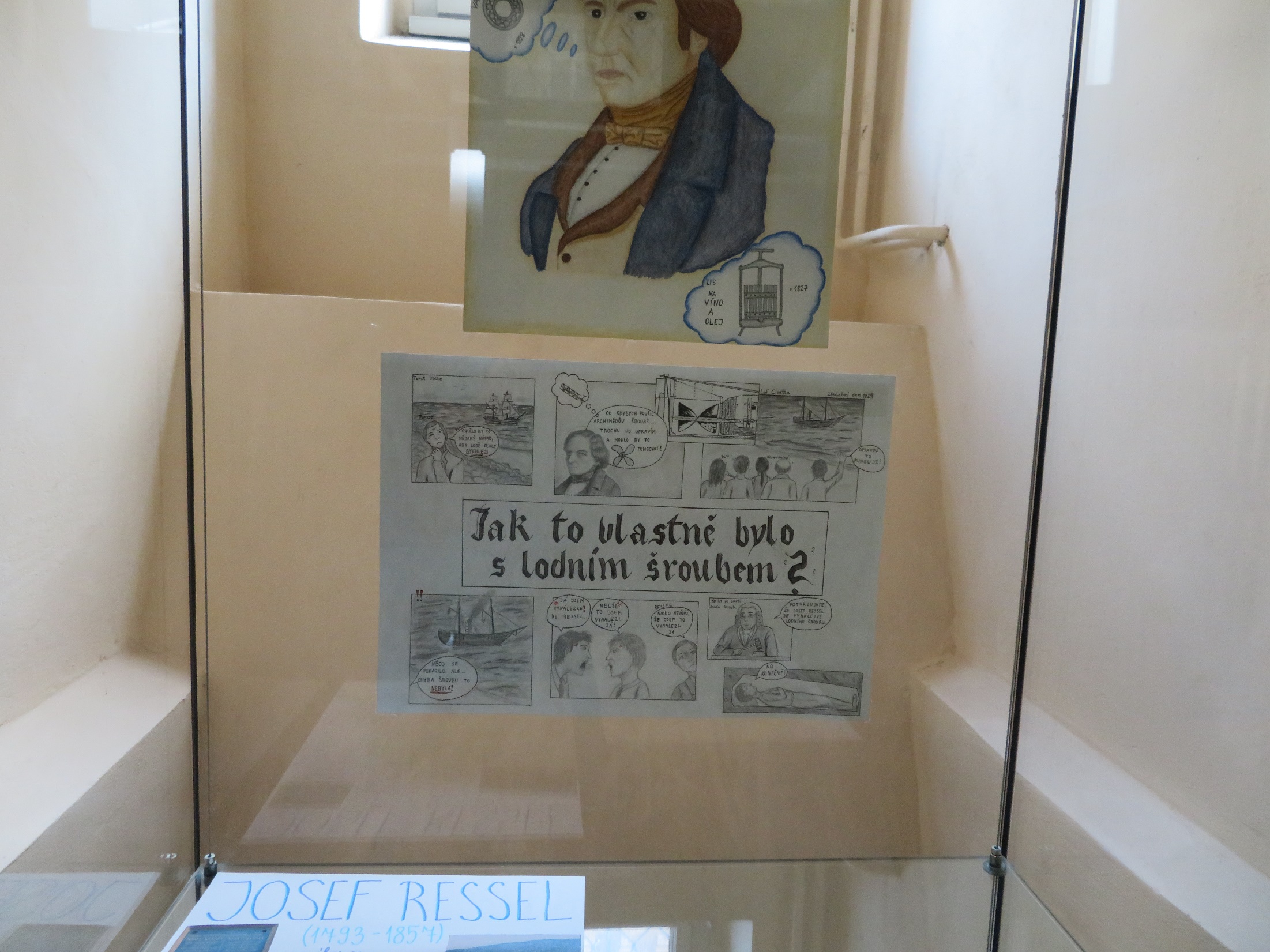 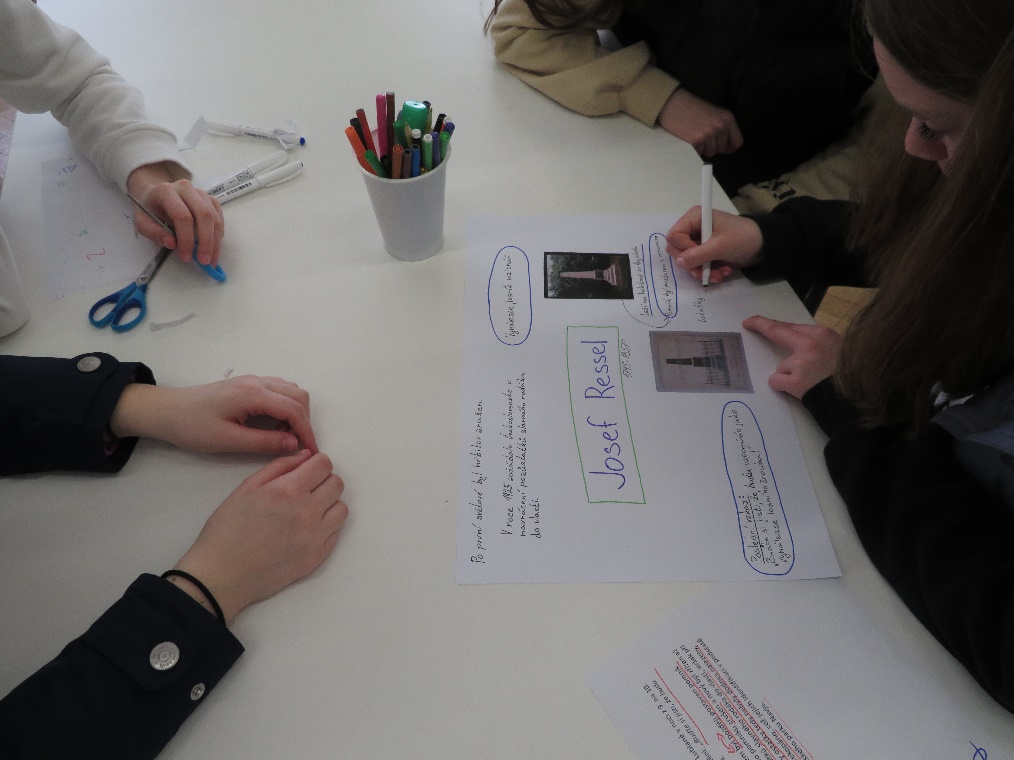 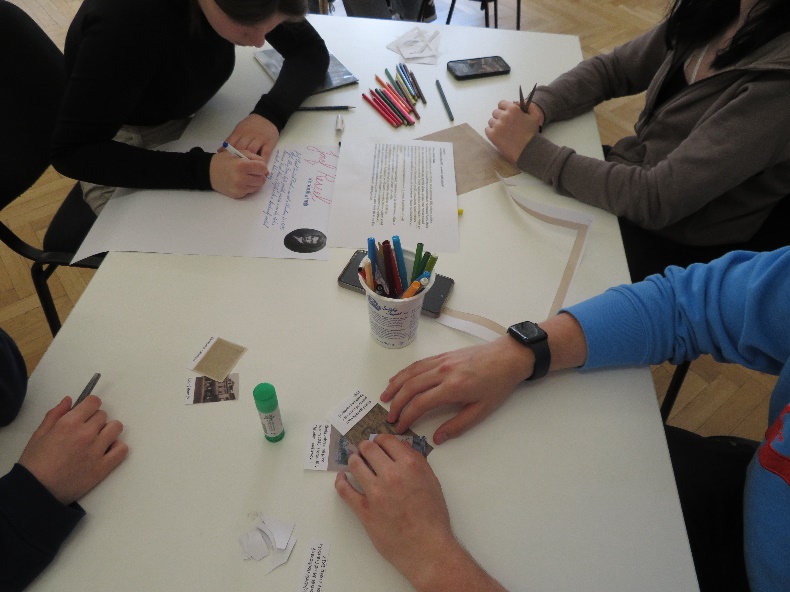 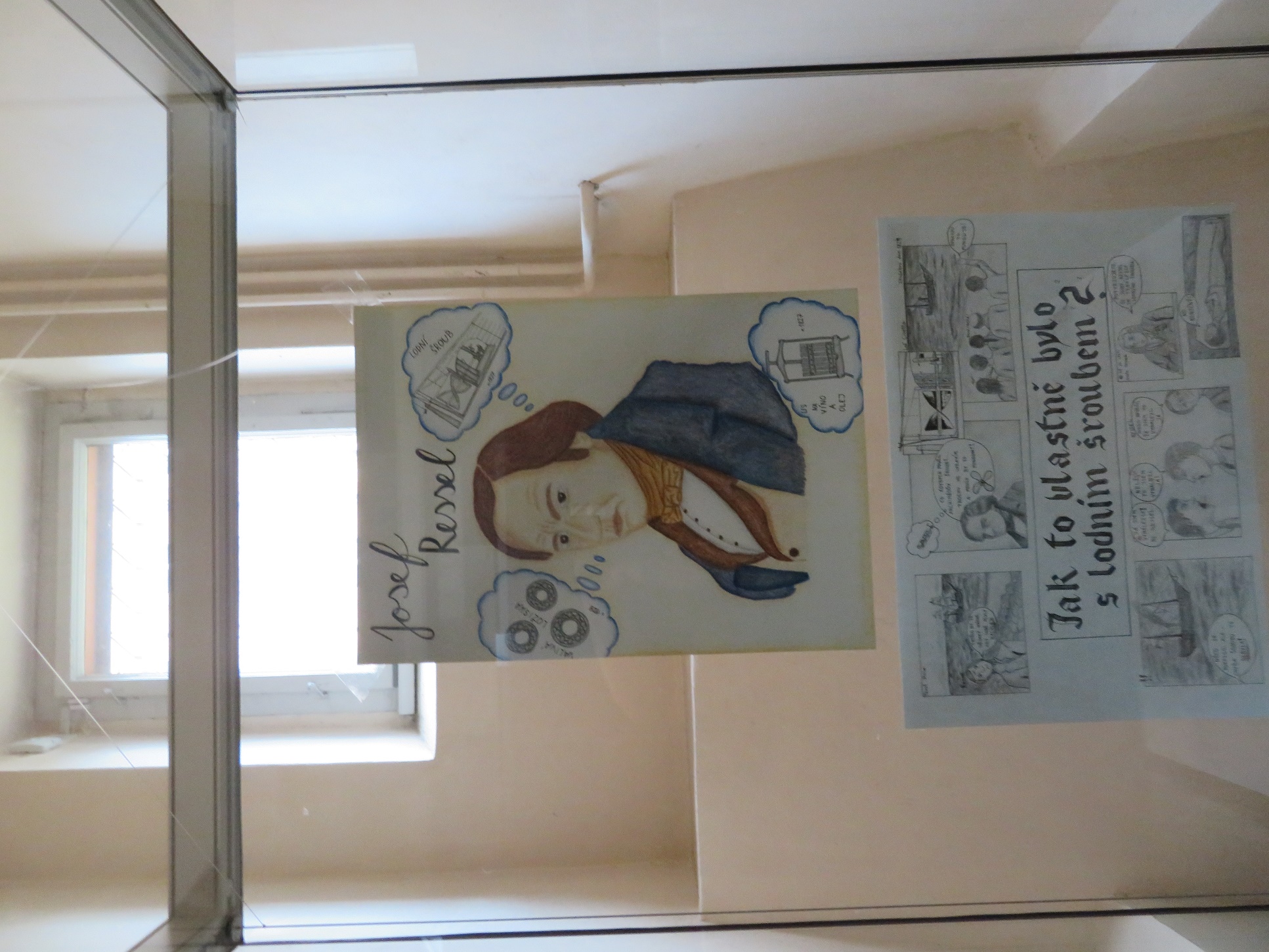 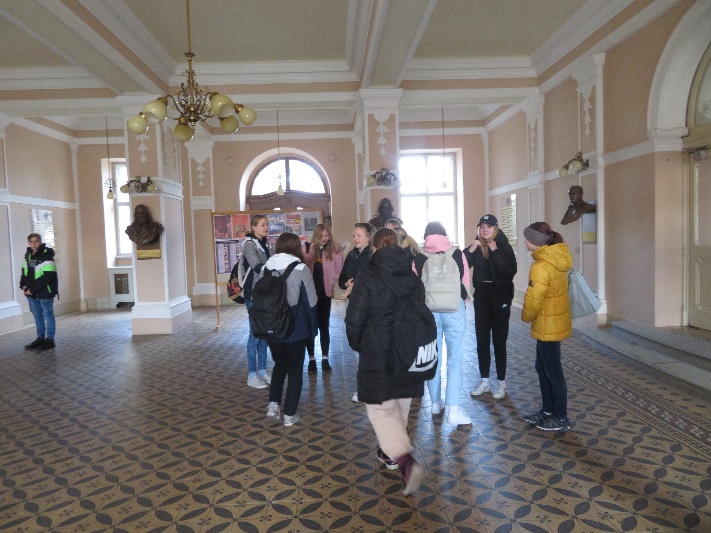 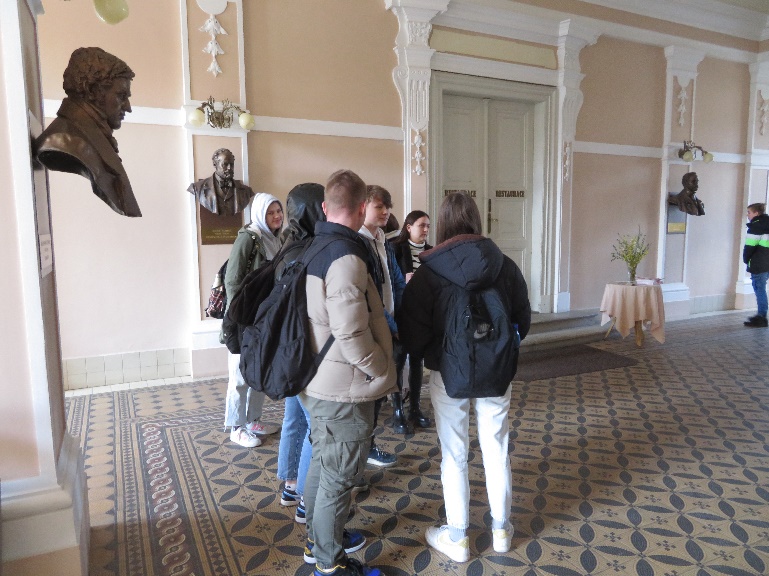 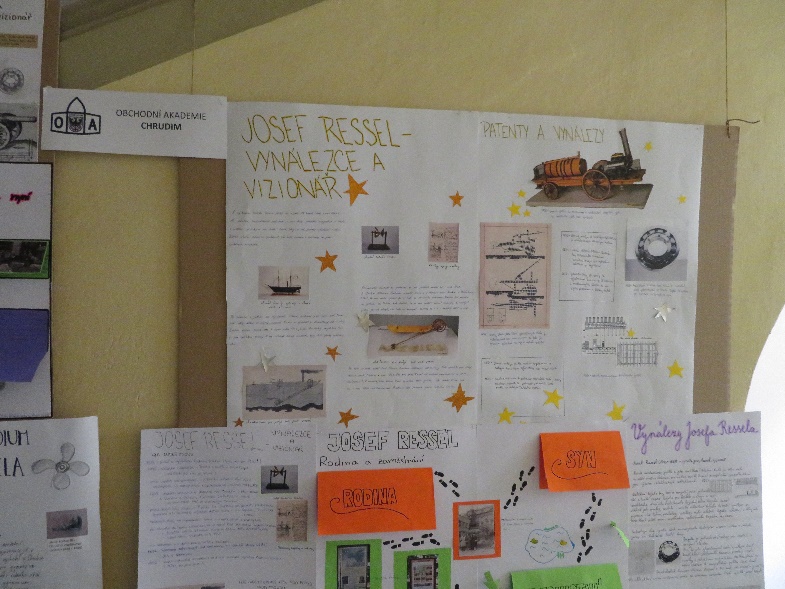 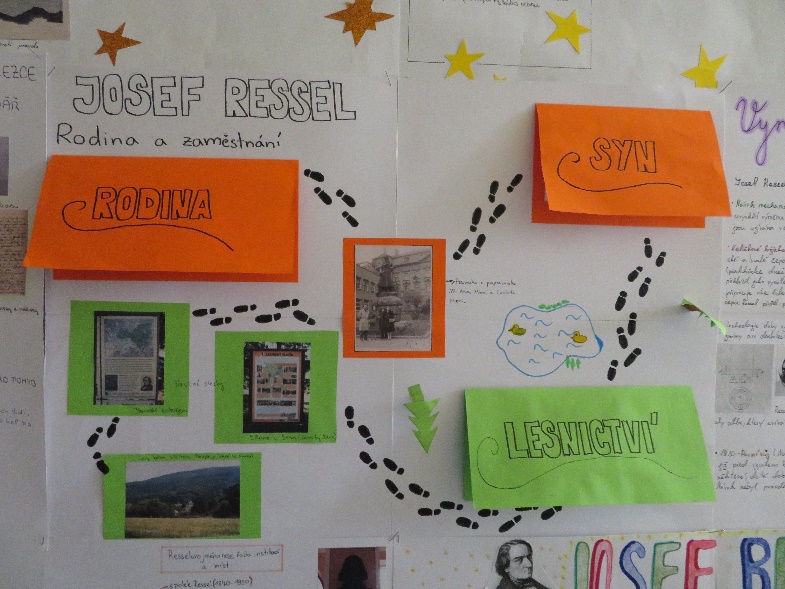 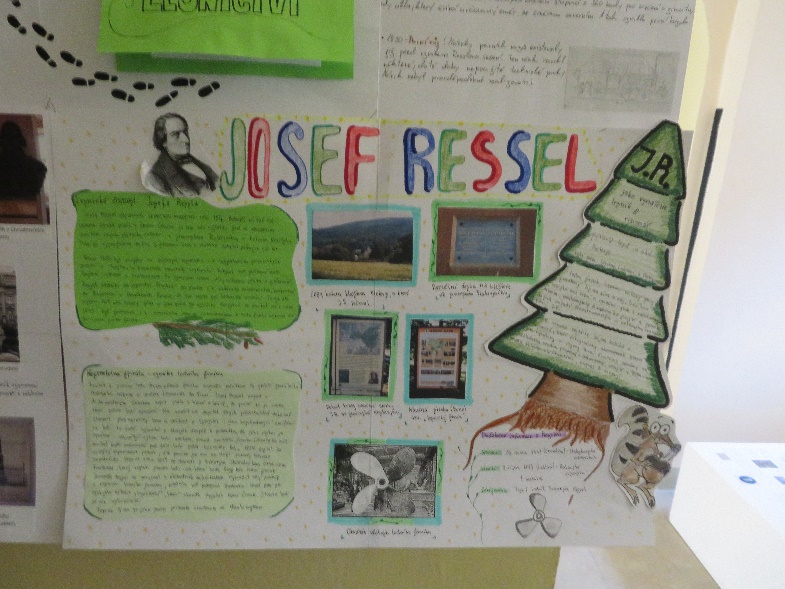 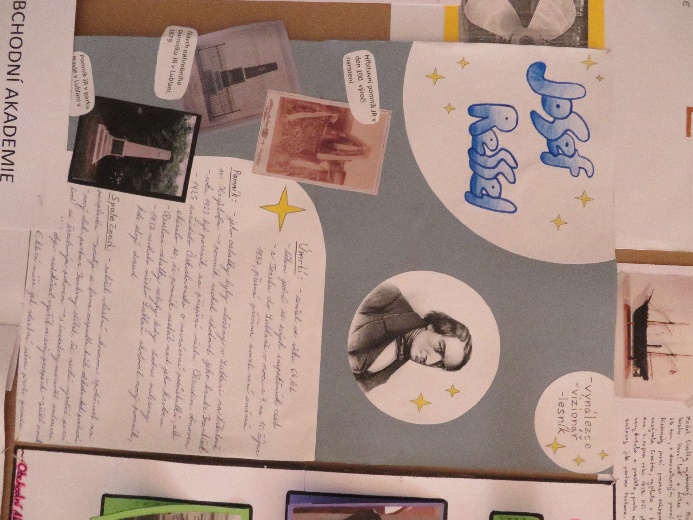 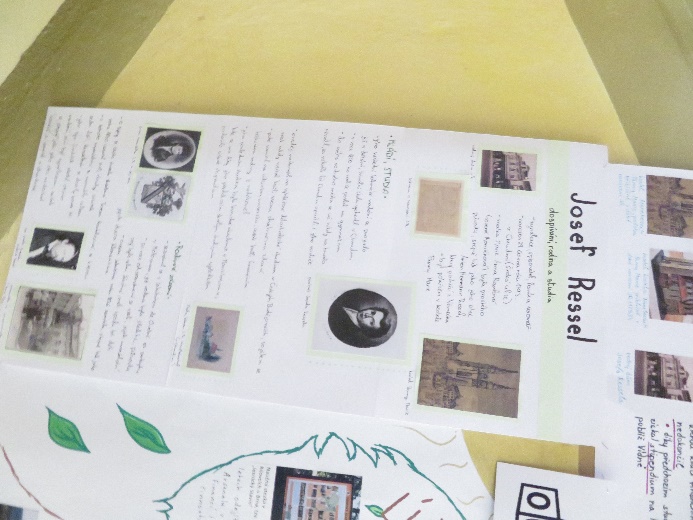 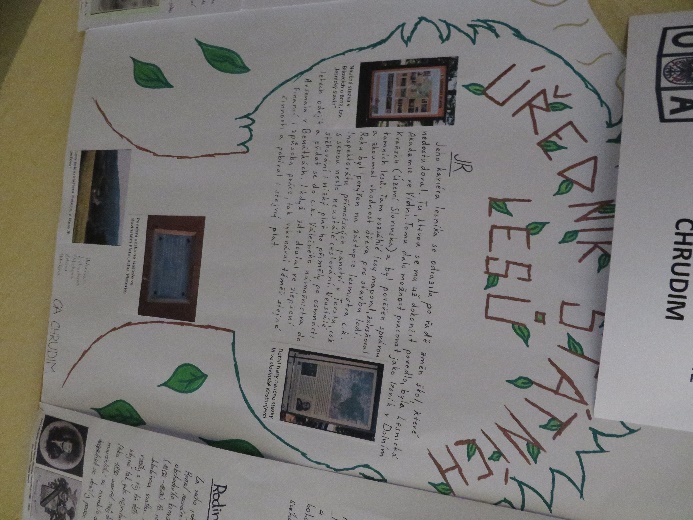 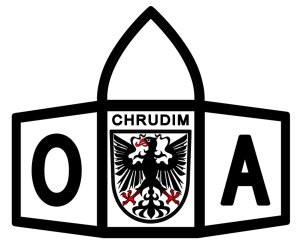 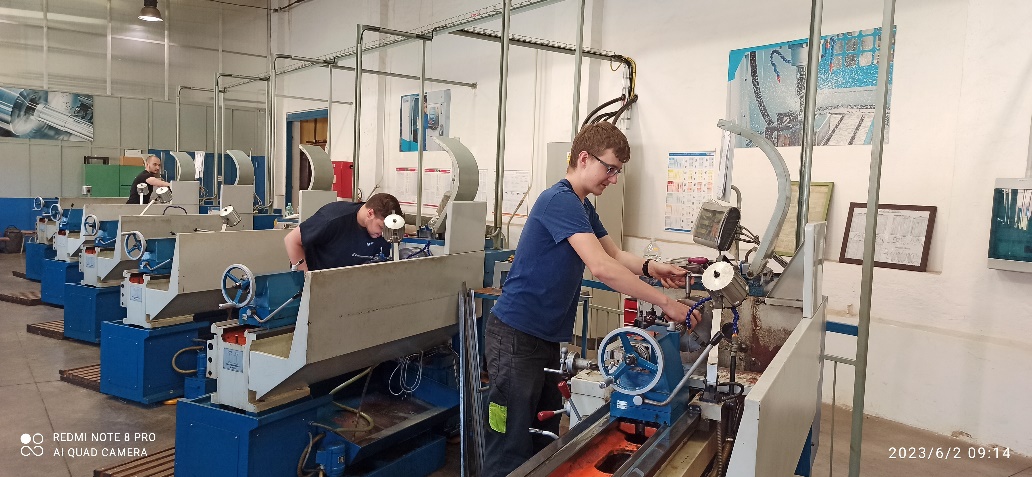 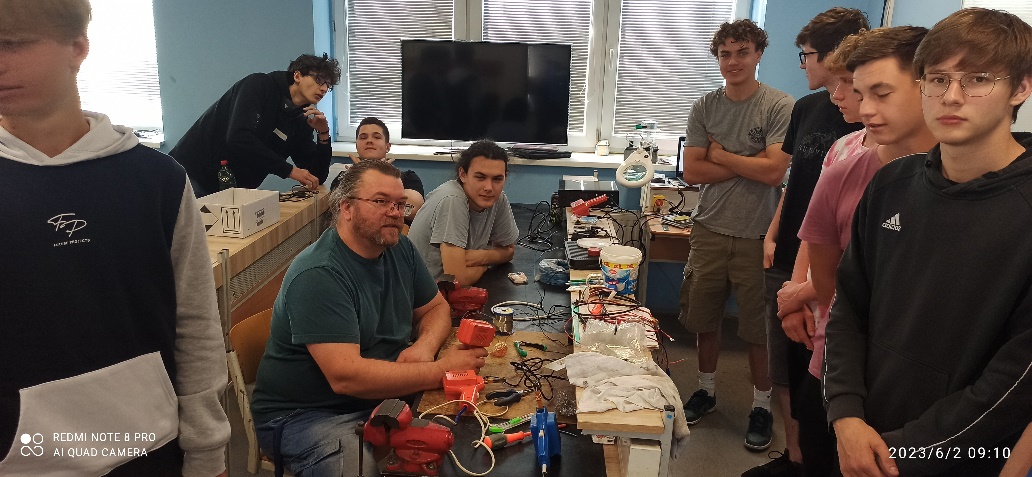 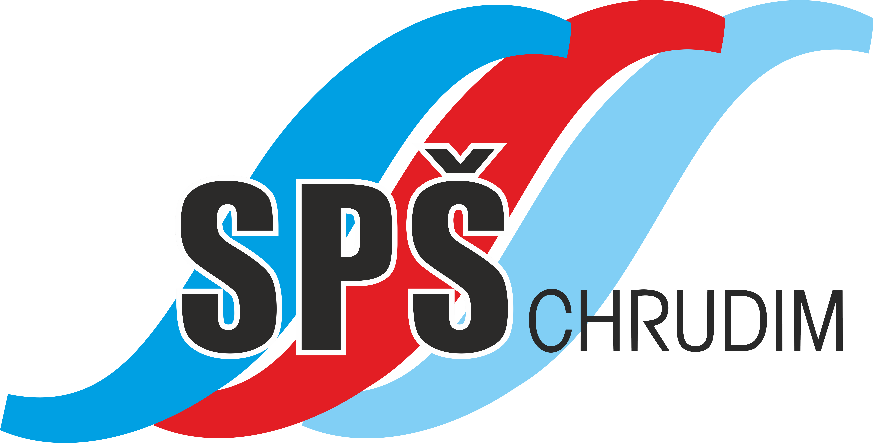 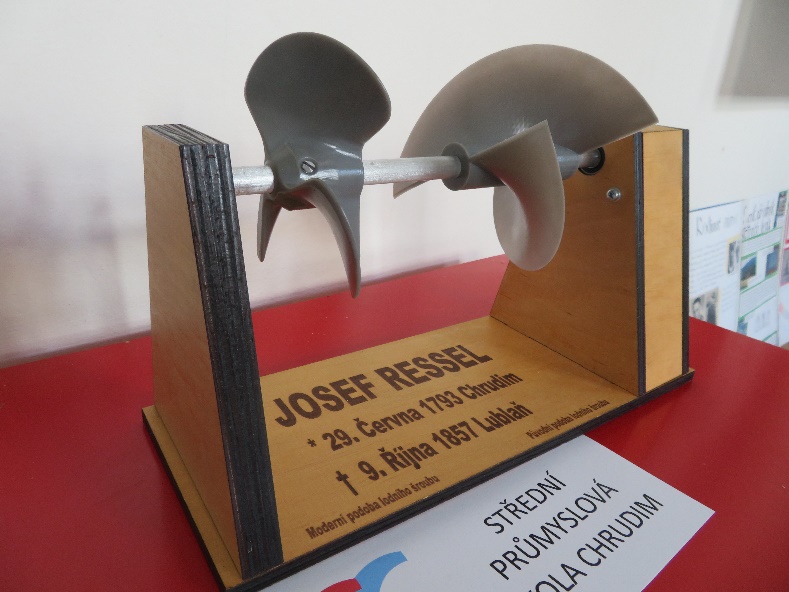 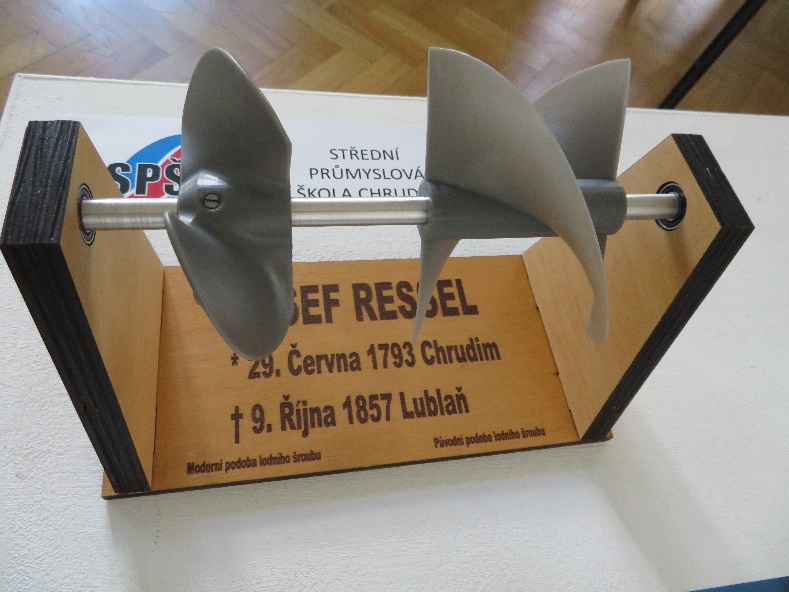 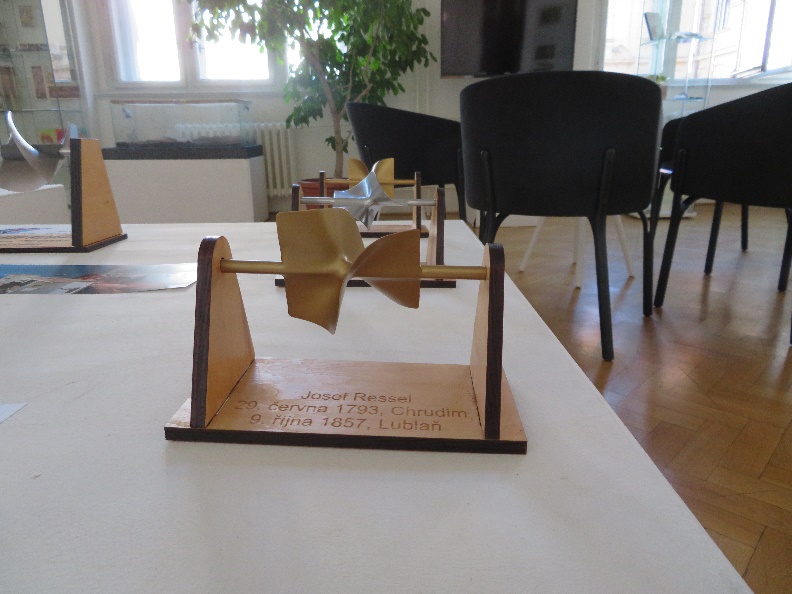 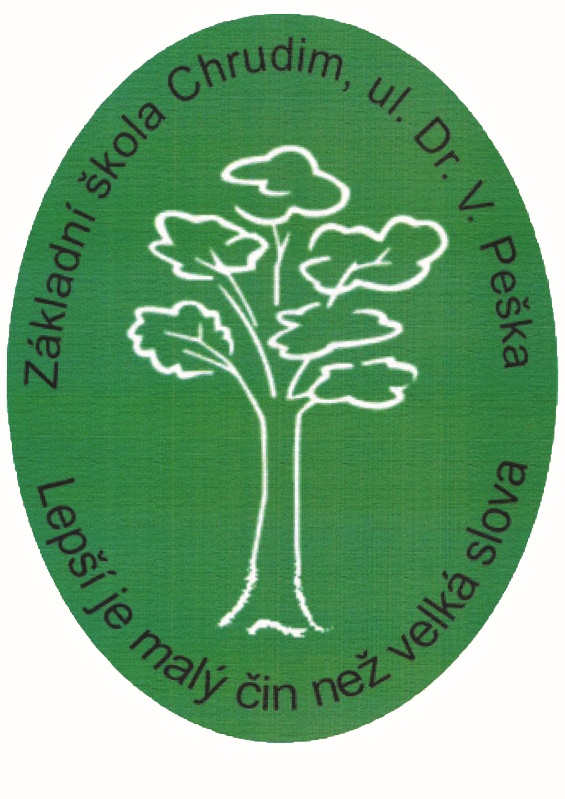 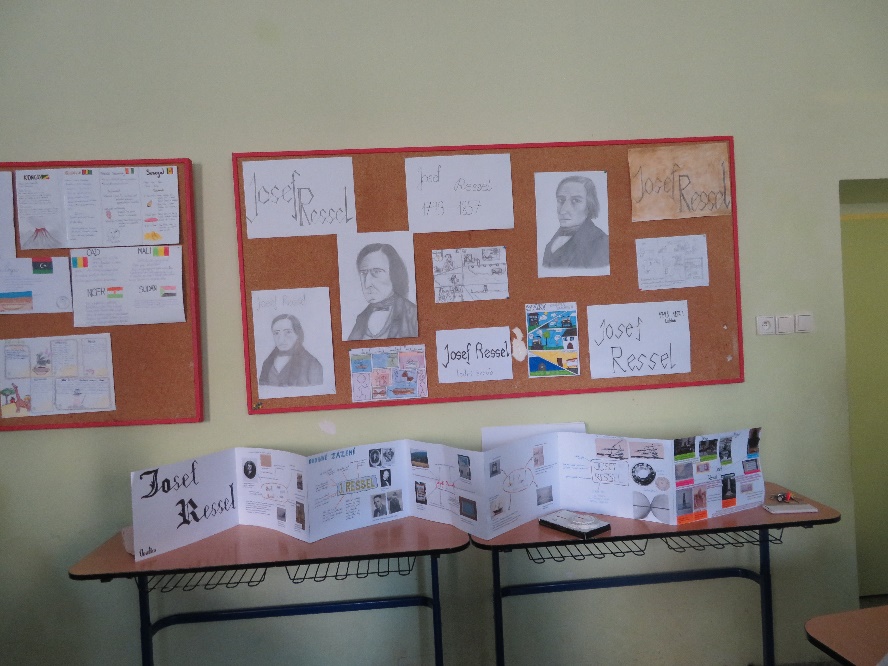 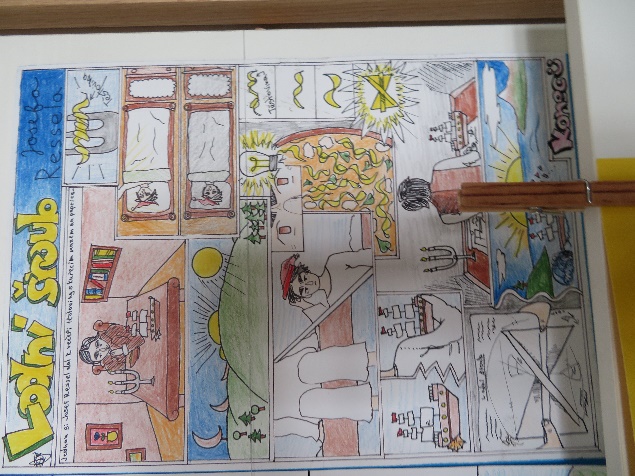 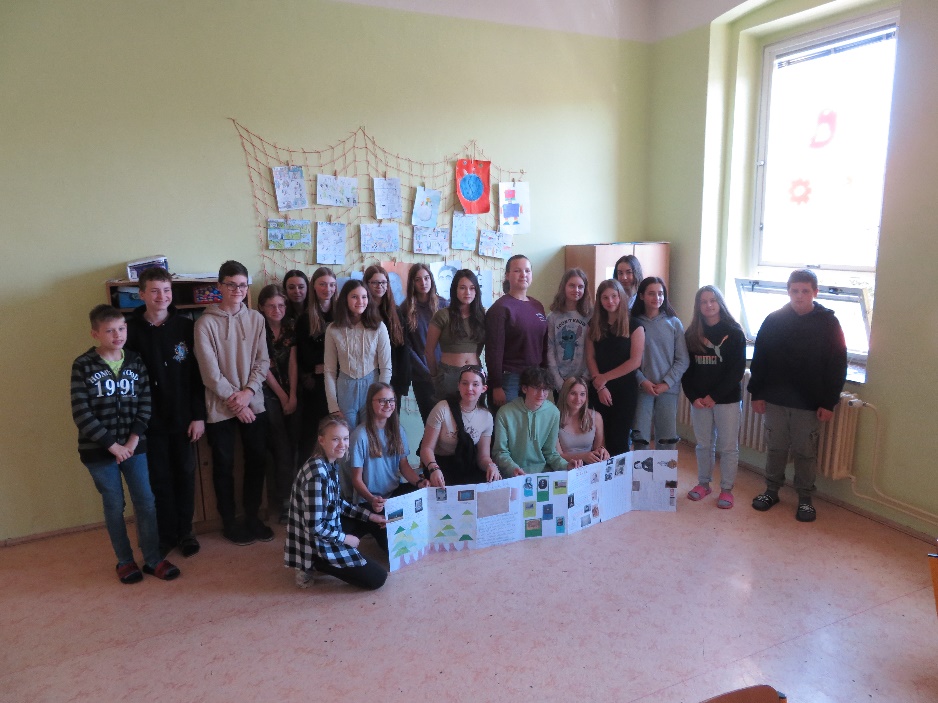 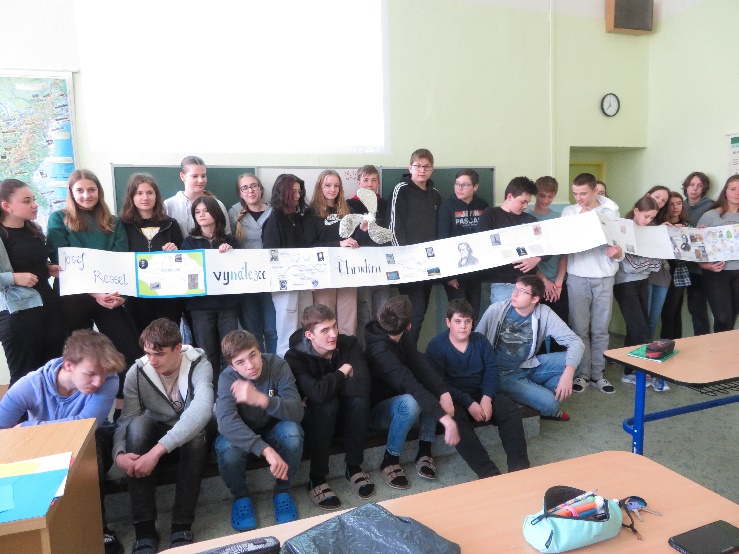 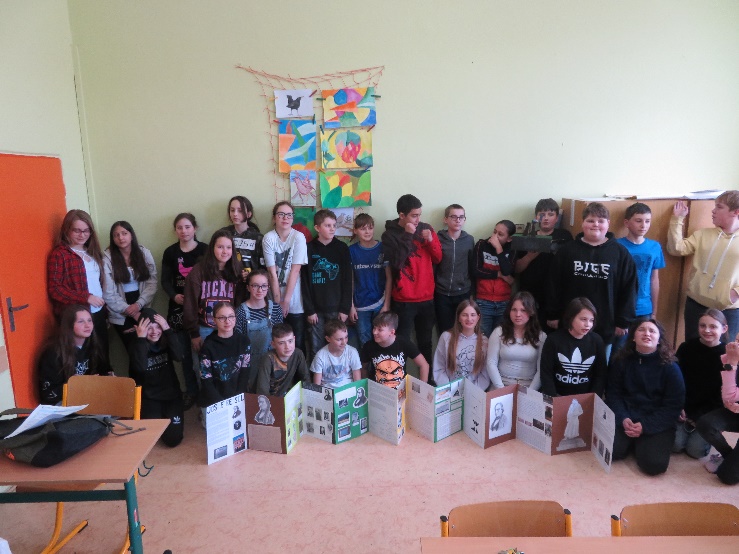 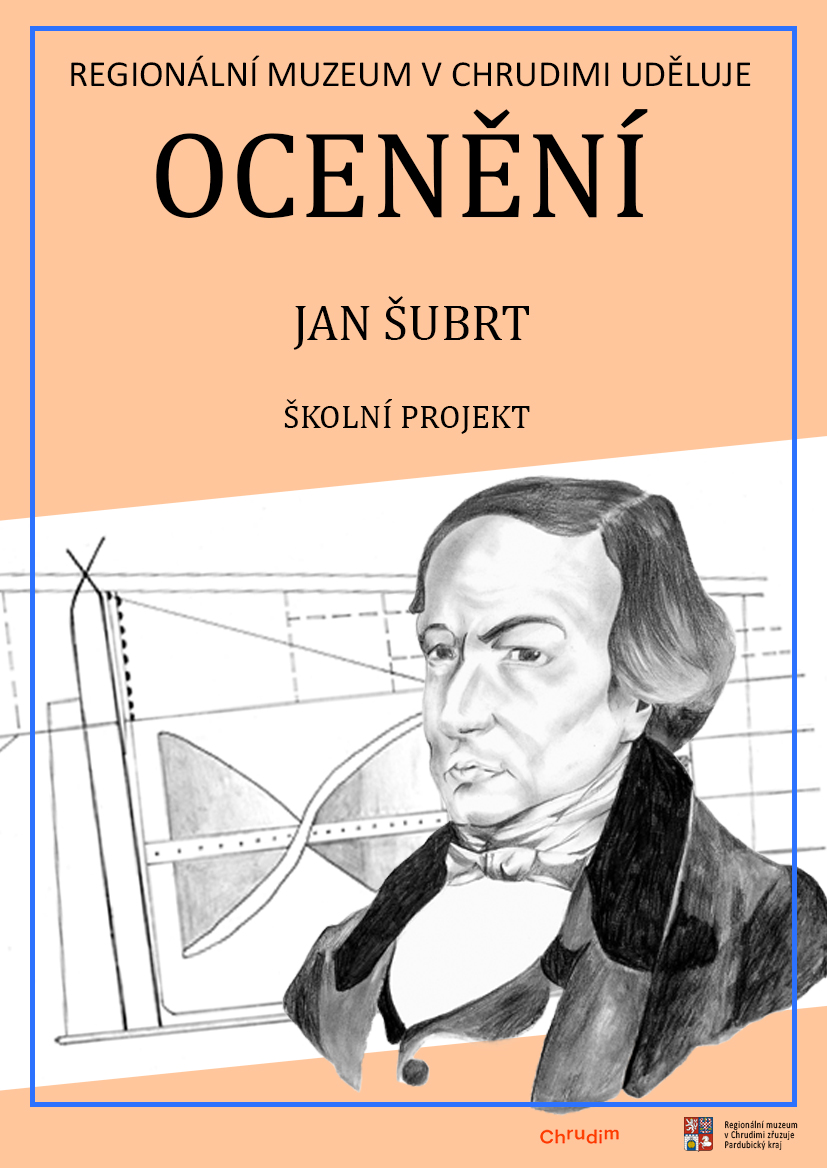 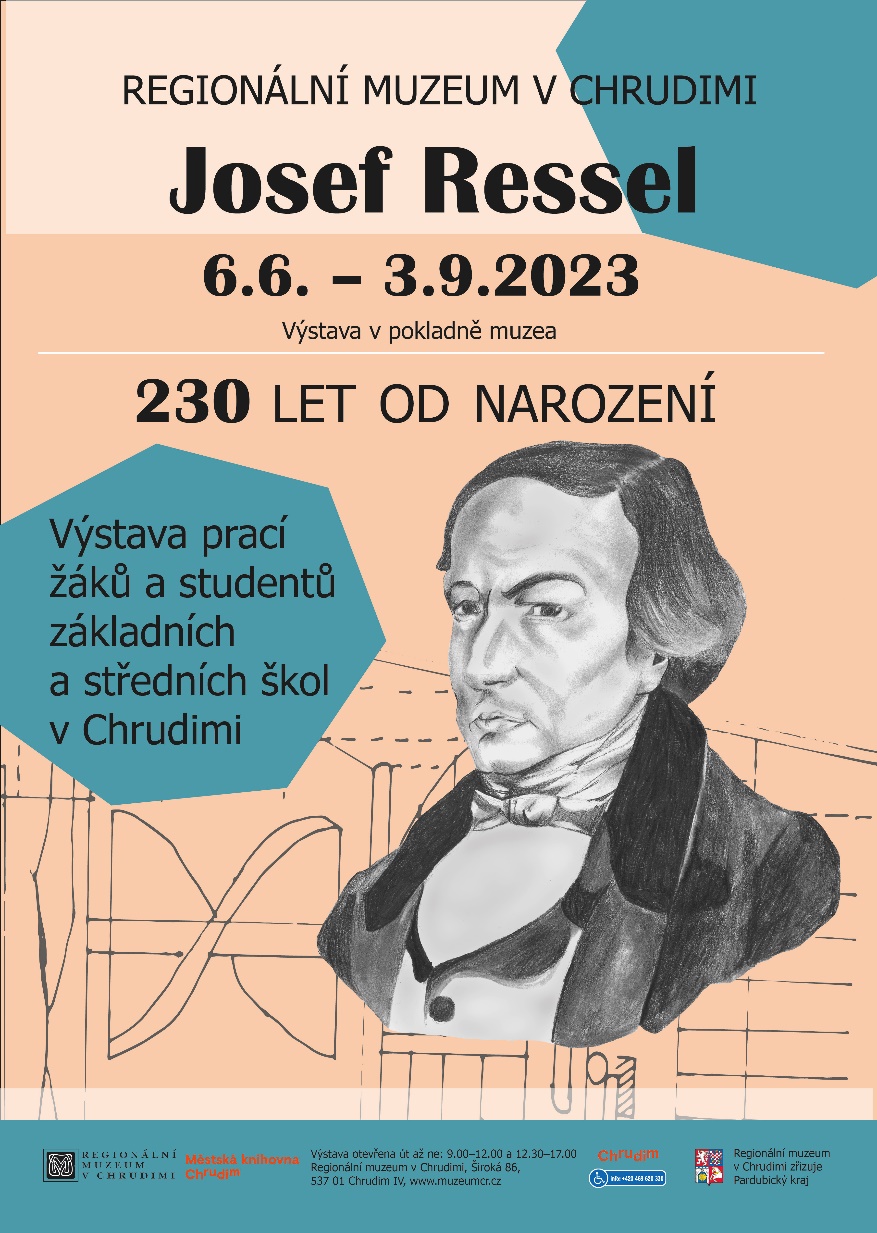 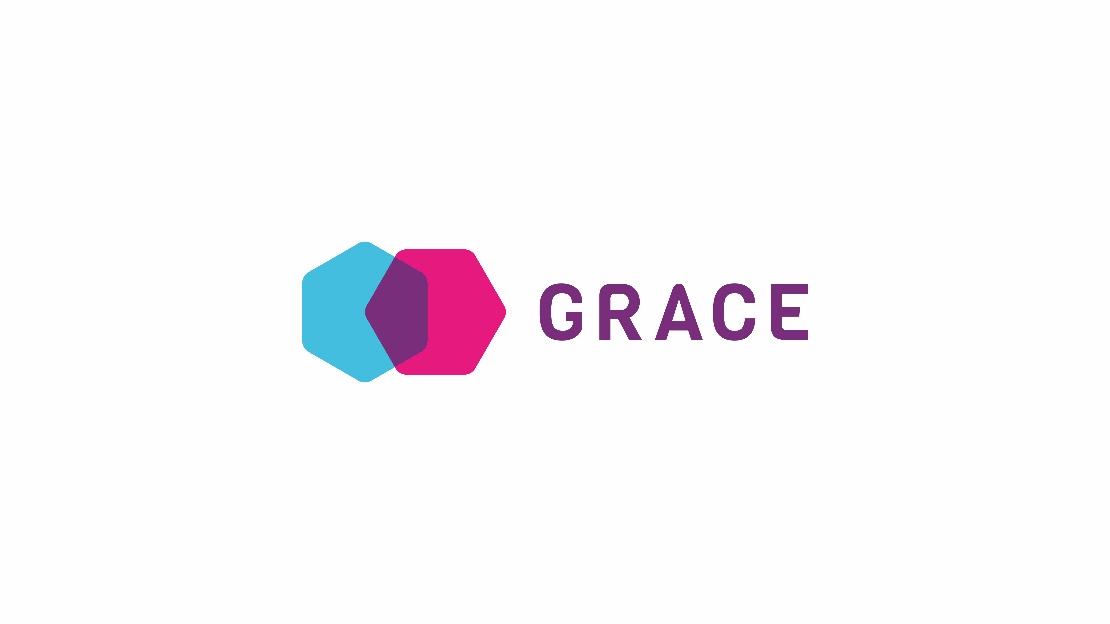 DĚKUJEME VŠEM 
ZA SPOLUPRÁCI
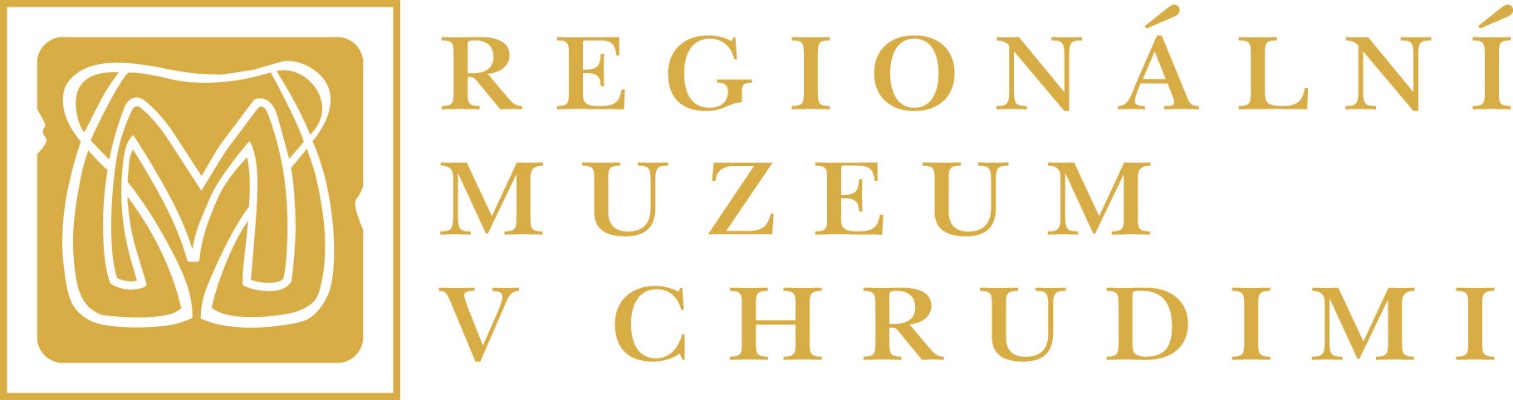